CHANGES IN INVENTORY
Buyung Airlangga
CHANGES IN INVENTORY
Changes in inventories are measured by :
acquisition value of inventory;
Minus disposal value of inventory;
Minus the value of losses.
Types of inventory :
Materials and supplies;
Work in progress;
Finished goods;
Goods for resale;
Goods in transit
TIME OF RECORDING AND EVALUATION
Time of recording
Must be consistent with the time of recording of other production transactions such as intermediate inputs, outputs and GFCF
Evaluation
Gains/losses due to changes in prices is excluded;
Acquisition to the inventory - recorded at the current price of the goods entered;
Disposal from inventory - are recorded at current prices of goods sell-out.
INVENTORY ASSESSMENT AND MEASUREMENT
Historic costs – basis of accounting firms
First-In-First-Out (FIFO)
Disposal - valued on the price of the oldest items
Acquisition – valued on the price of the latest items
Last-In-First-Out (LIFO)
Disposal - valued on the price of the latest items
Acquisition – valued on the price of the oldest items
Weighted average prices
Required information for the value and volume of inventory
Average Prices are calculated on the basis of unit value
This price is used to obtain the book value of assets at the end of period
4
INVENTORY ASSESSMENT (EXAMPLE)
BASIC DATA 
(A)    Book value :  end of  September        = 1000   
                             end of  December      = 1600   
(B)    Inventories price index (basic year= 100)
                                      September	 = 126   
                                      October          = 130   
			   November       = 131   
                                      Desember       = 135   
COUNTING
(C) Inventory level at constant prices 
                                  end of  September  =   794  = (1000 x100/126) 
                                  end of  Desember   = 1185 = (1600 x 100/135)
(D) Changes of inventory at constant prices  = 391 = (1185-794)
(E) Changes of inventory at current prices =  516 =
						   (391 x ((130+131+135)/3)/100)
(F) Holding gain                                   =     84 = (1600-1000)-516
ESTIMATED CHANGES IN INVENTORY
= acquisition value–disposal value– recurrent losses, or
= (volume of inventory at closing – volume inventory at the opening) * average price during the period, or
= value at the end of inventory– value at the beginning of inventory
Method of Calculating Changes in Inventories
Source of data :
Livestock from Director General of Farms, Ministry of Agriculture
Plantation Commodities from economic indicators.
Mining commodities from statistics of mining
Manufacture from the statistics of manufacturing industry
Timber from statistics forestry
Financial reports of corporations listed in Indonesia’s stock exchange 
Price / price index (PPI, WPI)
Appropriate price index
Inventories current prices
growth Value based on field survey and inventory from financial reports
Inventory by sector (as benchmark)
Changes in Inventories constant prices
Appropriate price index
Inventories constant prices
Changes in Inventories current prices
Inventories .... Continued
Estimation methods 
	For available commodities data, calculate the position of inventory at constant price by multiplying the base year volumes and prices of each commodity
Calculating changes in inventory by subtracting the position of inventory year t with year t-1
Calculate the change in inventories at current price by multiplying civ at constant price with an appropriate price index
Inventories .... Continued
data from financial statement
Calculate the position of inventory at constant price by deflating beginning and ending inventories with price index at end of the year.
Calculate changes in inventory by subtracting the position of inventory year t with year t-1 
Due to data limitations, it is advised to calculate changes in inventory with a direct approach through the financial statements / field survey
VALUABLES
Valuation of valuable= acquisition – disposal of valuable
Characteristics of valuables
Non-financial goods
Usually not used for the production and consumption
Not damaged by time
Held as a valuable reserve
TYPE OF VALUABLE GOODS
Stones and precious metals
Diamond
Non-monetary gold
Platinum
Silver
Antiques and other art object
Painting
Sculpture
Others valuable goods
Jewelry that does not come from the stones and precious metals
Collectors items
TYPE OF VALUABLE GOODS (EXPOSURE)
The following items are considered valuable as an addition or disposal of valuables :
gold, silver etc. are non-monetary by central banks and other financial intermediaries;
the acquisition or disposal of valuable by a company which main activity is production of or trade in such goods (i.e., acquisition or disposal does not include input of capital formation of the company);
the acquisition or disposal of valuable goods by households are not included in household final consumption.
VALUATION OF VALUABLE
The production of valuables  - valued at basic price
The acquisition of valuable goods - valued at purchaser prices
Including commission
Including trade margins when bought from dealers
Disposal of valuables – valued at the price received by sellers
Exclude commission paid to intermediary or agent
Acquisition less disposal of valuables between residents will cancel each other out and what remains is the margin of trading
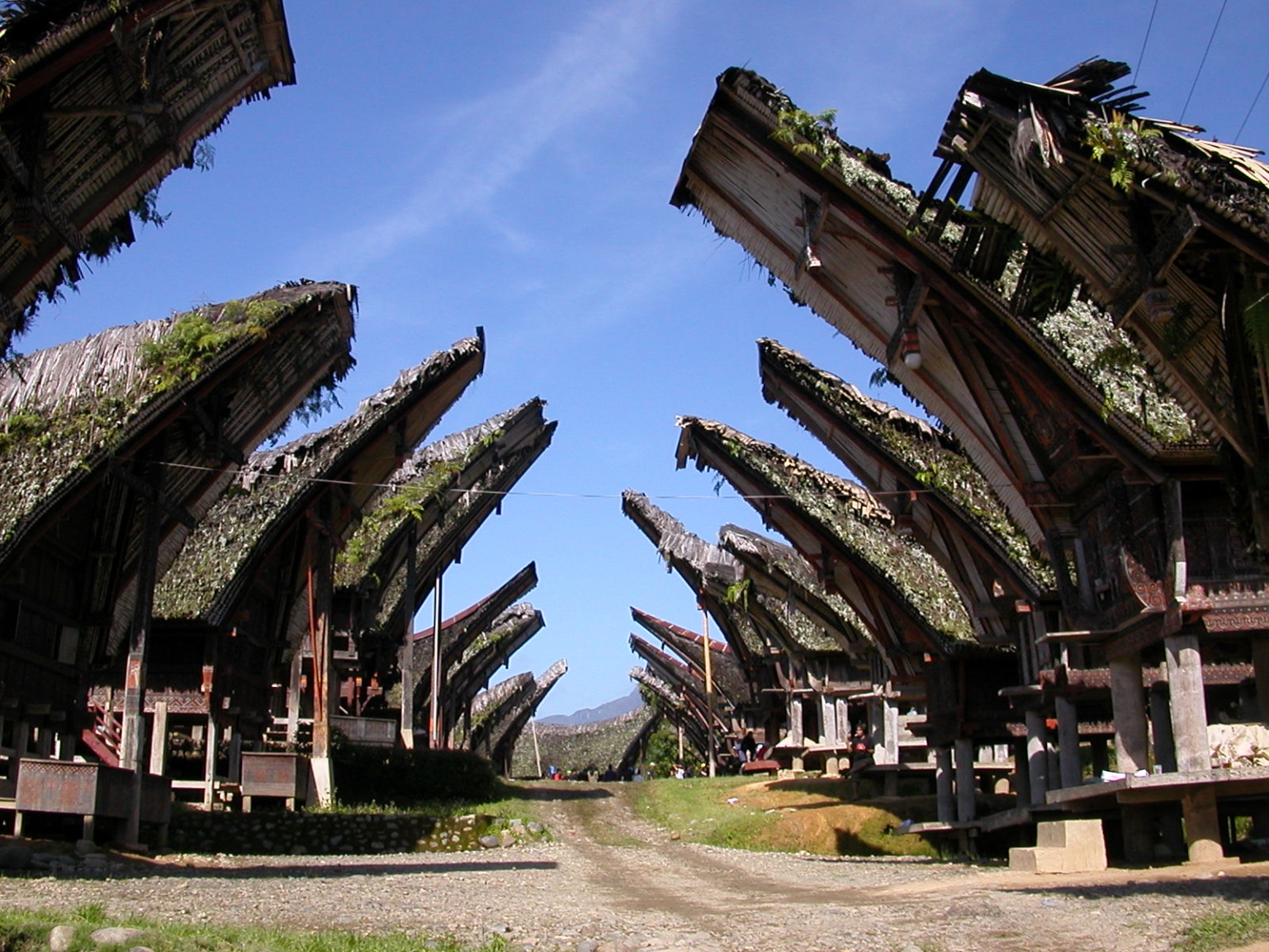 Thank you